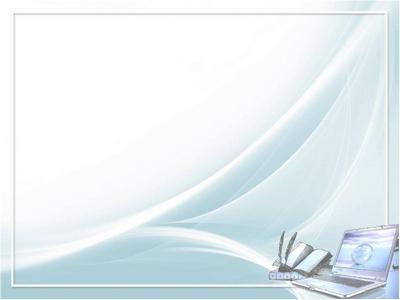 Муниципальное бюджетное дошкольное образовательное учреждение детский сад № 40 общеразвивающего вида                                                                            с приоритетным осуществлением деятельности                                                                   по физическому направлению развития детей
Использование ИКТ – технологий в условиях введения ФГОС
Старший воспитатель МБДОУ № 40 высшей категории 
Никитина Валентина Алексеевна
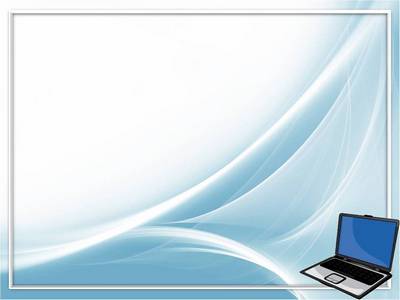 Актуальность
Информатизация дошкольного образования открывает педагогам новые возможности для широкого внедрения в педагогическую практику новых методических разработок, направленных на интенсификацию и реализацию инновационных идей воспитательно-образовательного процесса.
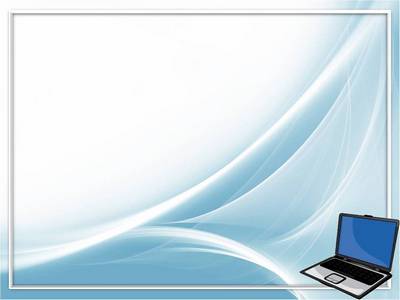 Цель
Использование информационно – коммуникационных технологий в воспитательно-образовательном процессе в ДОУ, для создания единой информационной среды.
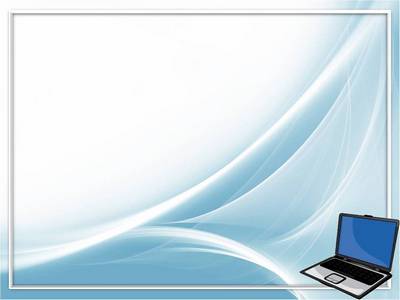 Задачи
Создать комплексную интегрированную модель информационно-методического и технического обеспечения воспитательно-образовательного процесса ДОУ. 

Интегрировать, внедрить информационные технологии в процессы воспитания и обучения. 

Создать банк компьютерных обучающих программ, дидактических и методических материалов по использованию информационных технологий в работе ДОУ. 

Разработать личностно-ориентированные формы взаимодействия субъектов (детей, родителей, педагогов) учреждения, обусловливающие повышение уровня профессиональной компетентности специалистов и овладение интегрированными способами развития личности ребенка. 

Повысить    заинтересованность     родителей                                                     во  взаимодействии  их с ДОУ.
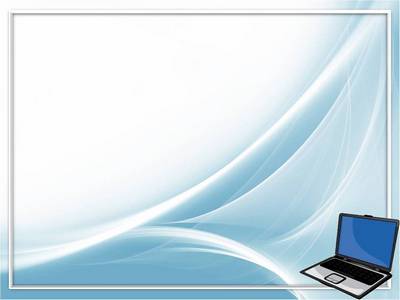 План реализации проекта
1 этап – организационный
разработка нормативно- правовой базы;
создание творческих групп из высококвалифицированных и творческих специалистов для работы по проекту;
разработка структуры внедрения использования ИКТ в воспитательно- образовательном процессе ДОУ.
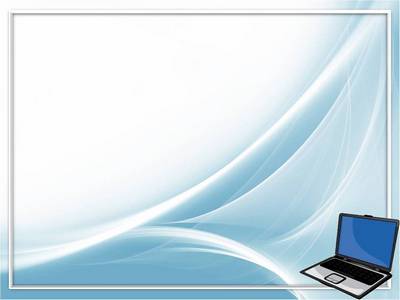 2 этап – внедренческий
подготовка педагогических кадров к новой образовательной практике; 
выстраивание сотрудничества с родителями через ИКТ;
обогащение предметно-развивающей среды ДОУ; 
обеспечение пропаганды педагогических знаний и результатов работы ДОУ перед родителями и общественностью.
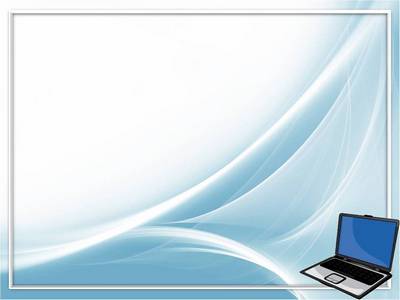 3 этап – результативный
анализ результатов реализации проекта в ДОУ, подведение итогов;
обобщение опыта работы педагогов;
распространение педагогического опыта на муниципальных мероприятиях;
разработать программу действий ДОУ на следующий период реализации проекта с учётом полученных результатов.
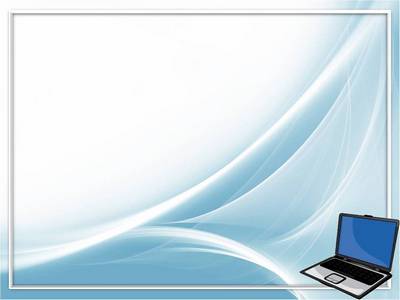 Ожидаемые результаты
Повышение эффективности процесса обучения.
Активизация познавательной деятельности детей.
Повышение уровня профессионального мастерства педагогов ДОУ.
Выявление уровня психолого-педагогической компетенции родителей.
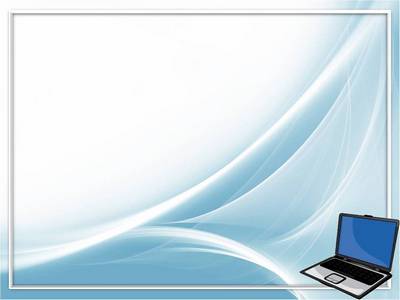 Разработка календарно – тематического планирования
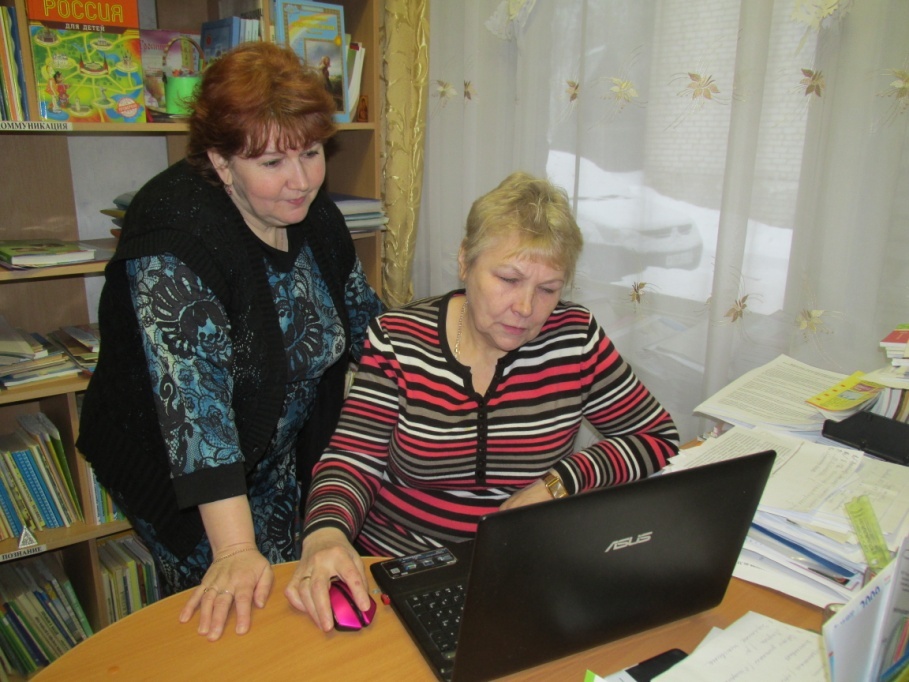 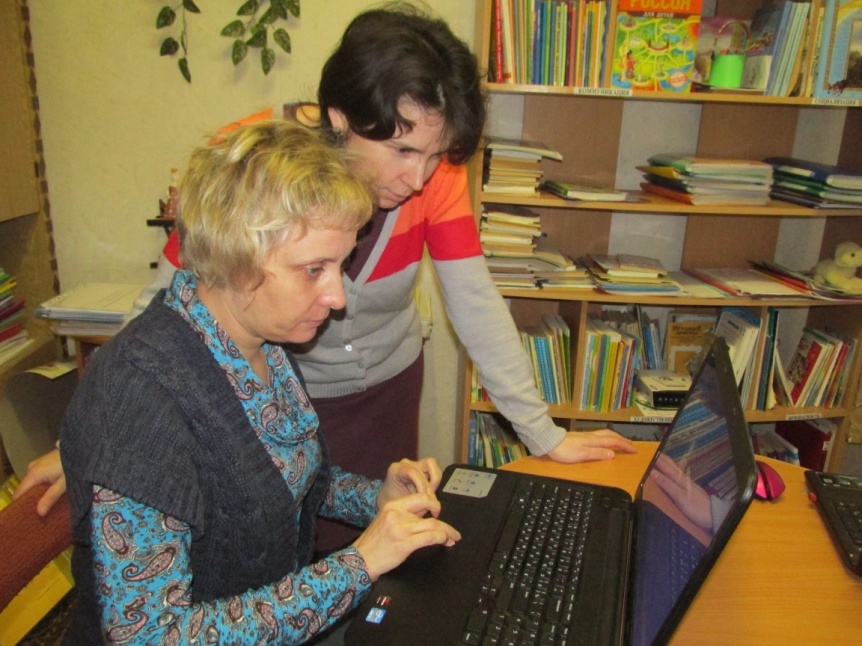 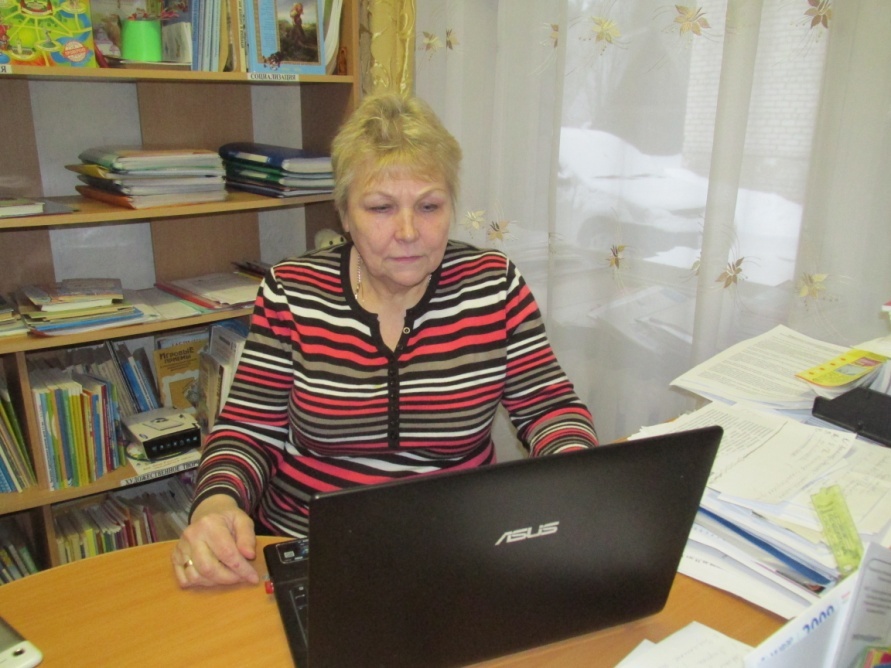 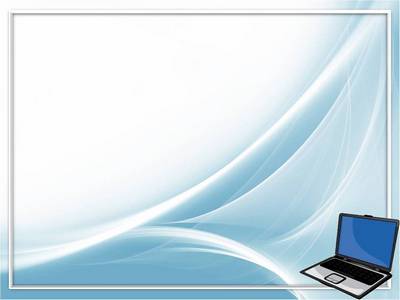 Использование мультимедиа в познавательной деятельности детей
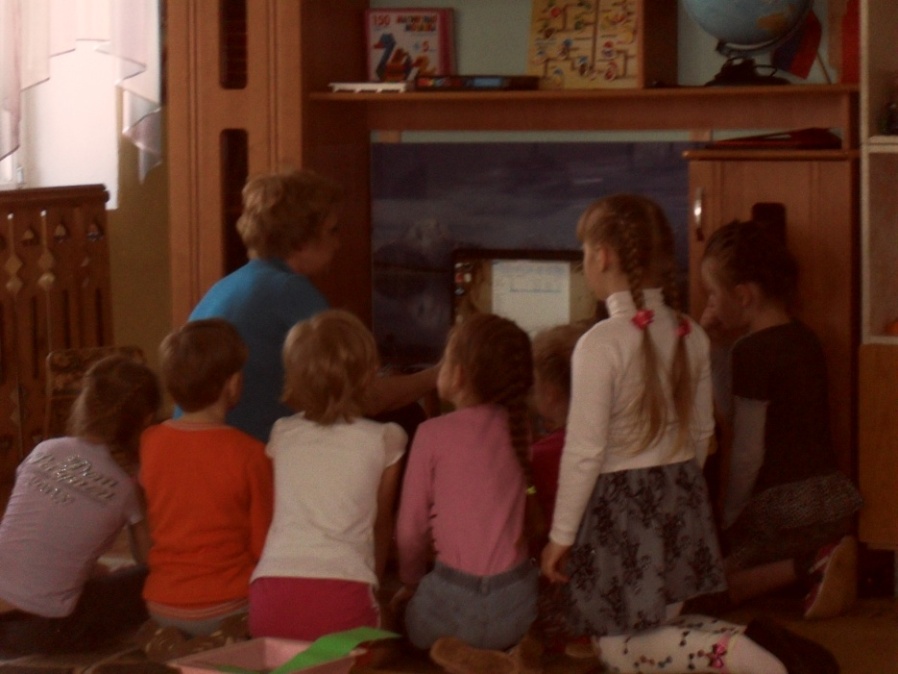 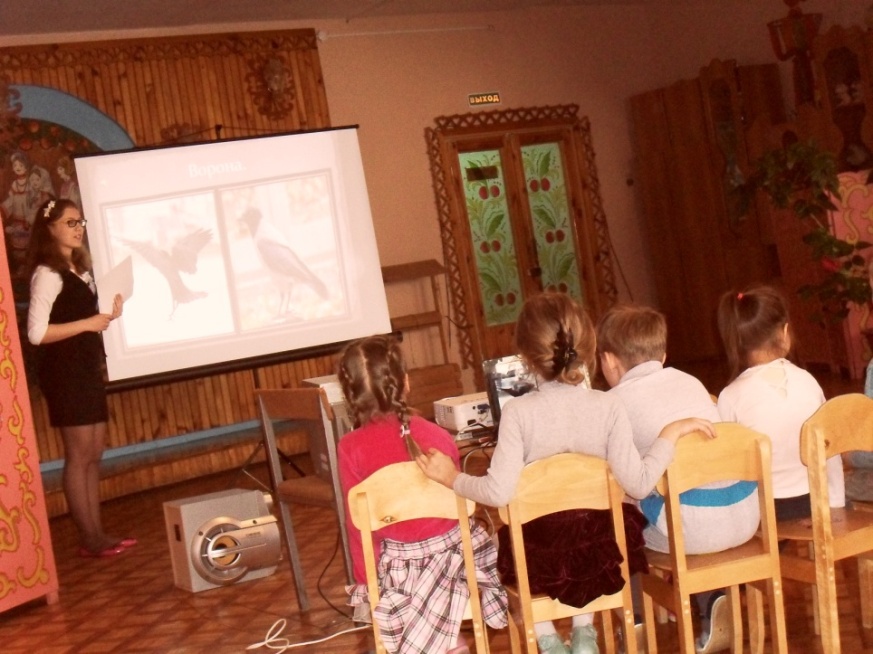 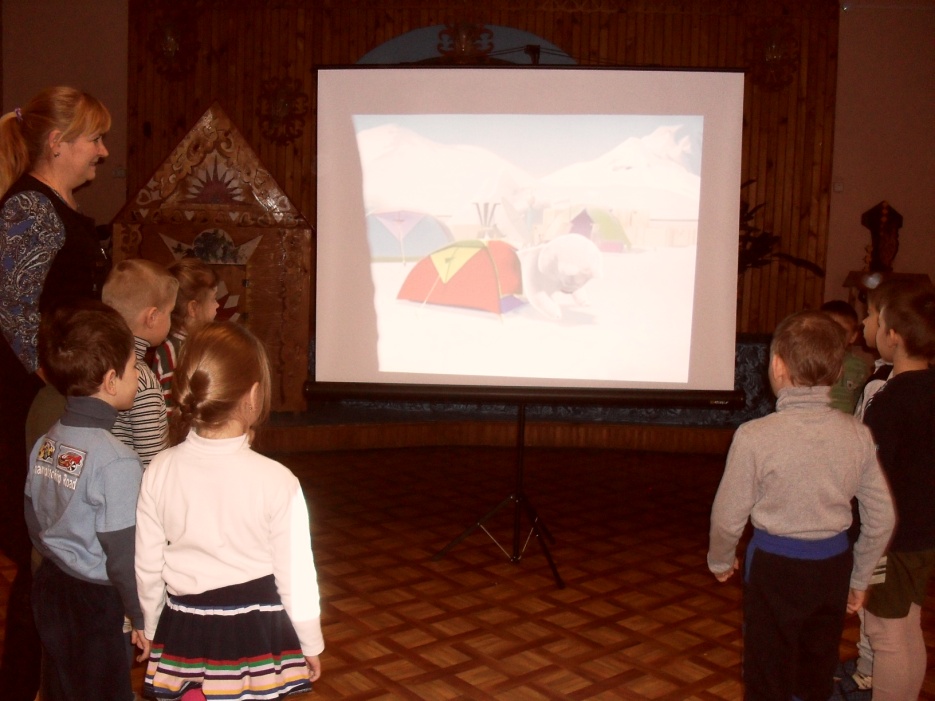 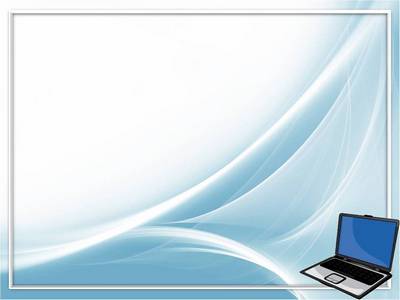 Электронные образовательные ресурсы для дошкольников
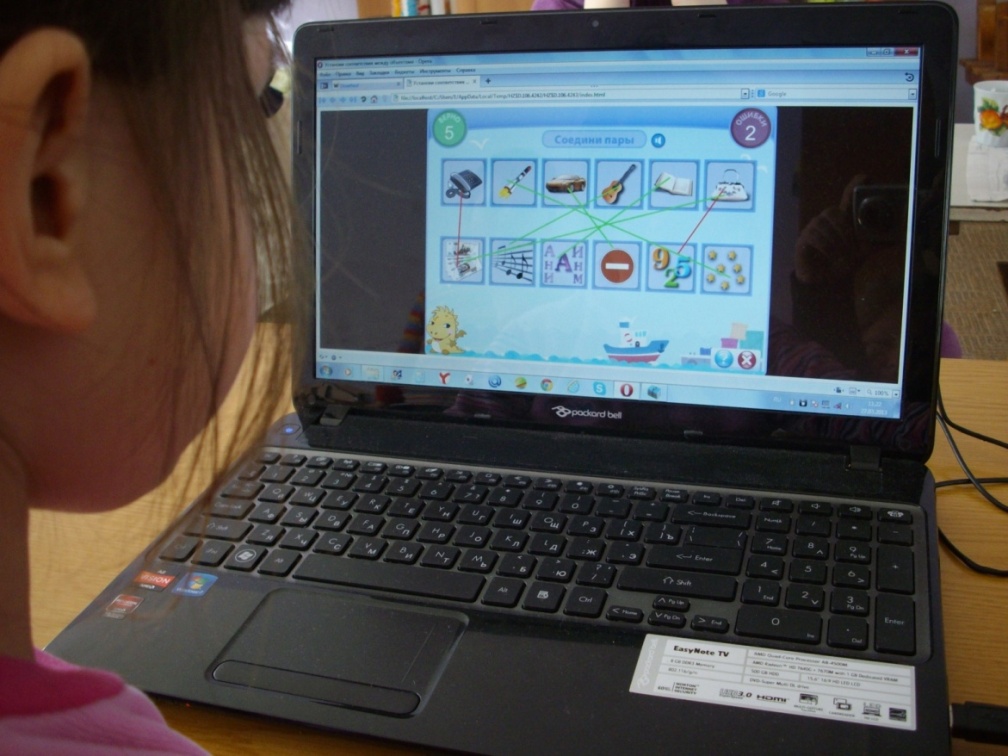 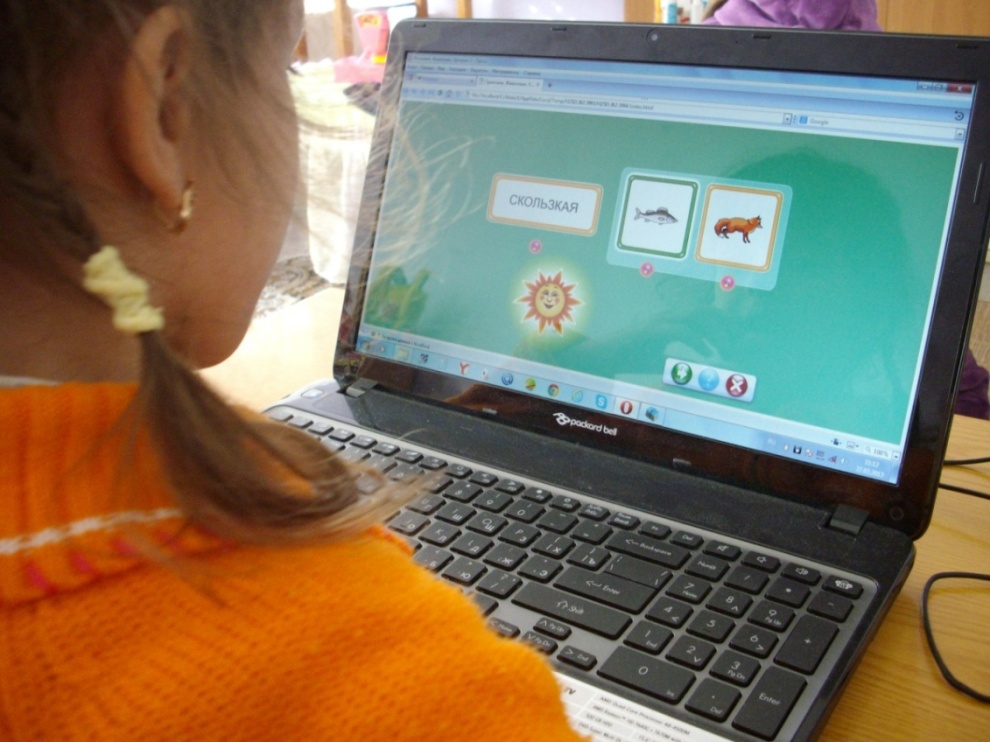 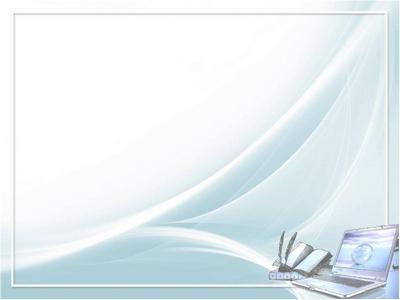 СПАСИБО ЗА ВНИМАНИЕ!